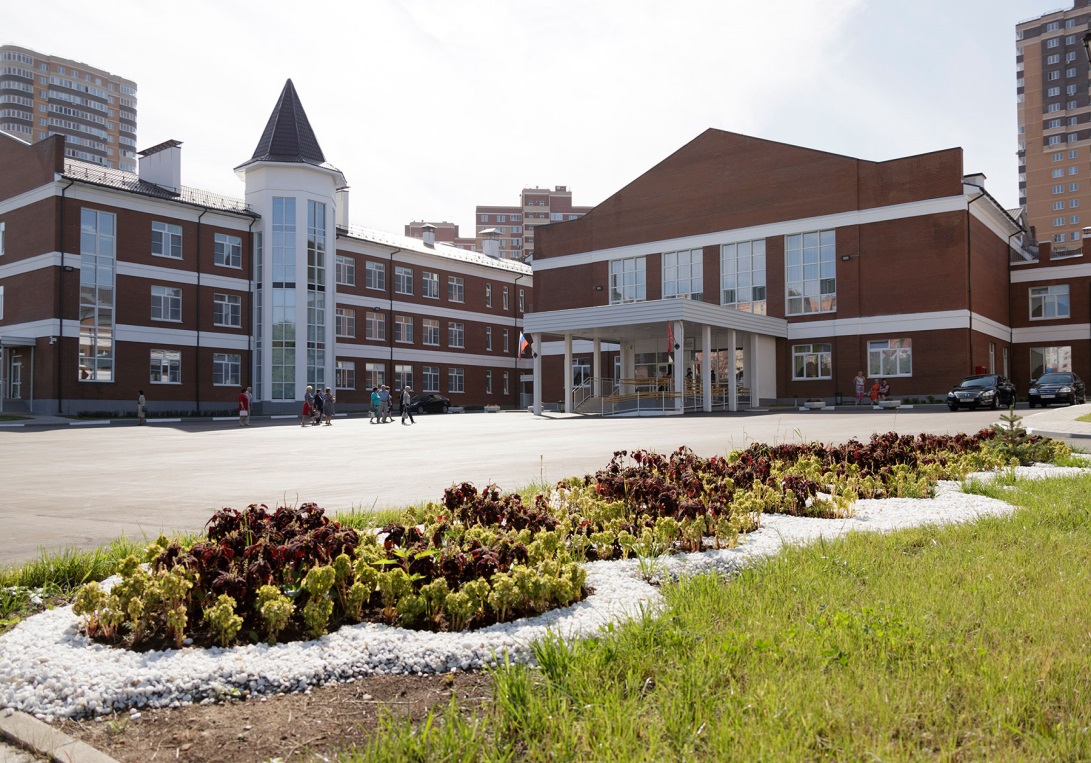 Презентация:«Взаимосвязь содержания модулей программы «Английский язык для дошкольников» и «Родной край глазами детей»»
Автор:
Педагог дополнительного образования
Якунина Елена Юрьевна
МБОУ ЦО N58 «Поколение будущего»
Тула
На сегодняшний день дошкольный возраст, бесспорно, признан наиболее благоприятным периодом для освоения иностранного языка. Опрос родителей наших воспитанников подтвердил востребованность его изучения. Английский для детей – это лучшие инвестиции в будущее своего малыша и безграничные возможности для осуществления любых целей во взрослой современной жизни. В нашем образовательном центре «Поколение будущего» №58 города Тулы на базе двух дошкольных отделений «Планета детства» и «Маленькая страна» дети дружат с английским языком уже много лет.  Нами была разработана дополнительная общеобразовательная программа  «Enjoy English» для детей подготовительных к школе групп, а также  создан  и успешно апробирован методический материал к данной программе.
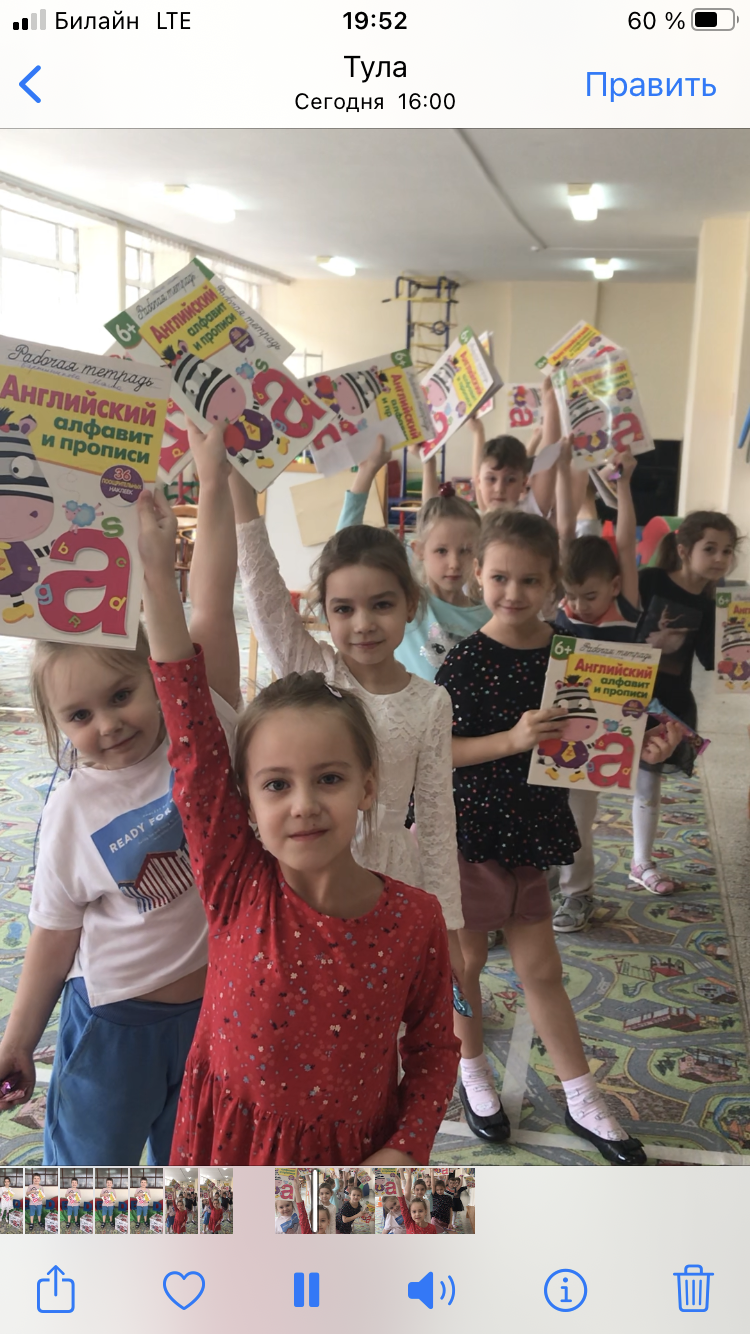 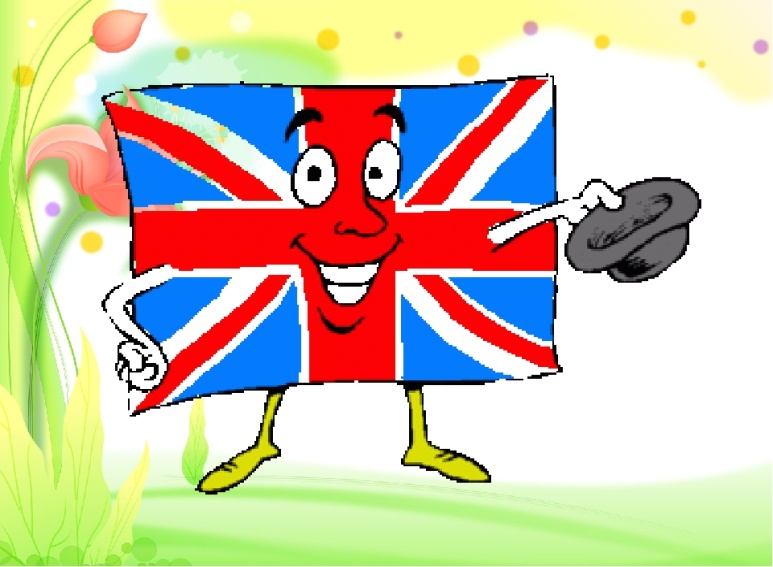 Мы разработали основные методы и приёмы, соблюдения которых помогли успешно решать задачи обучения дошкольников английскому языку, продуктивно использовали новые образовательные технологии:
Физкультурно-оздоровительная технология
(ритмопластика, пальчиковая гимнастика, гимнастика для глаз, физкультминутки, дыхательная гимнастика)
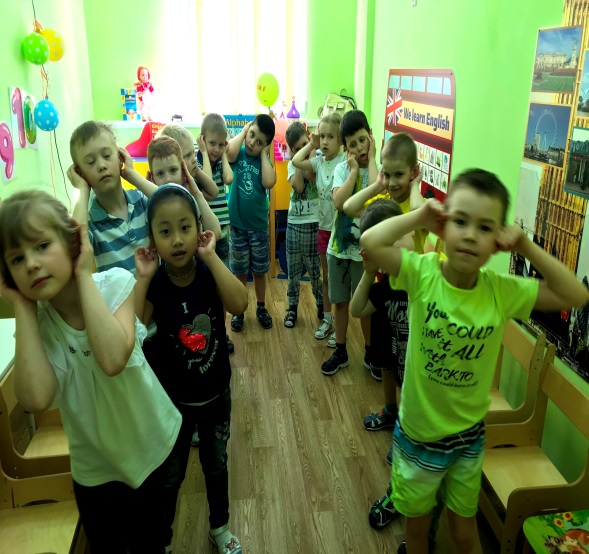 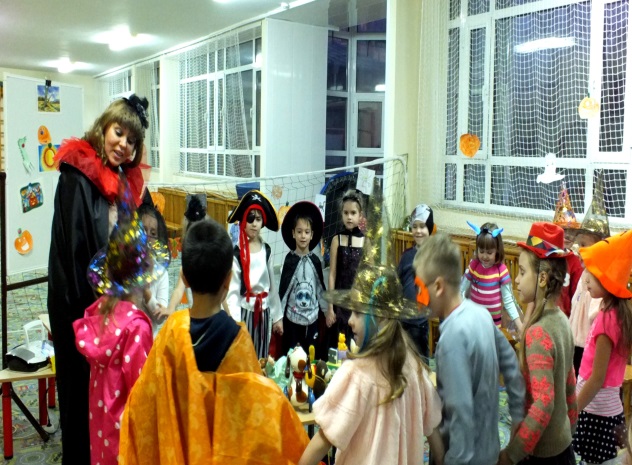 Игровая технология
(калейдоскоп подвижных, сюжетно-ролевых и имитации, дидактических игр и театрализованных)
Языковая технология
(фонетическая гимнастика, фонетические сказки о язычке)
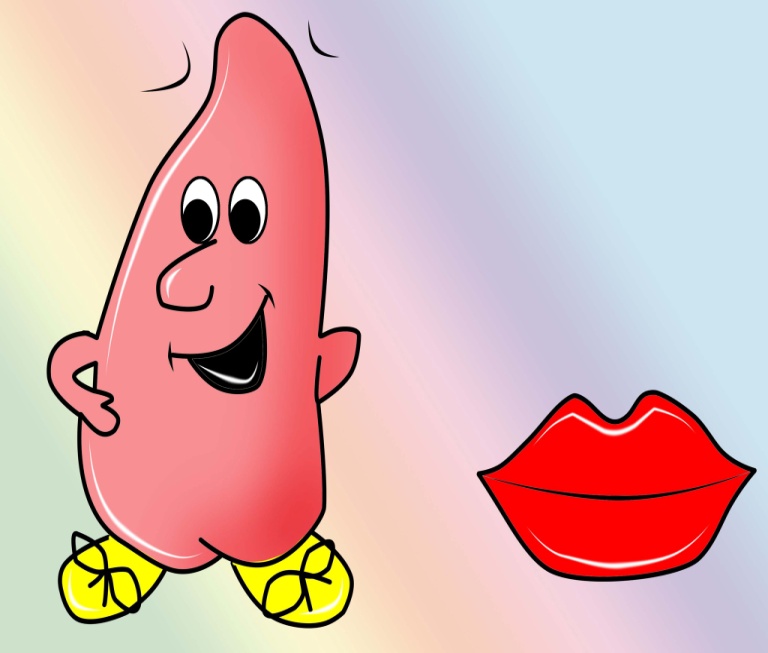 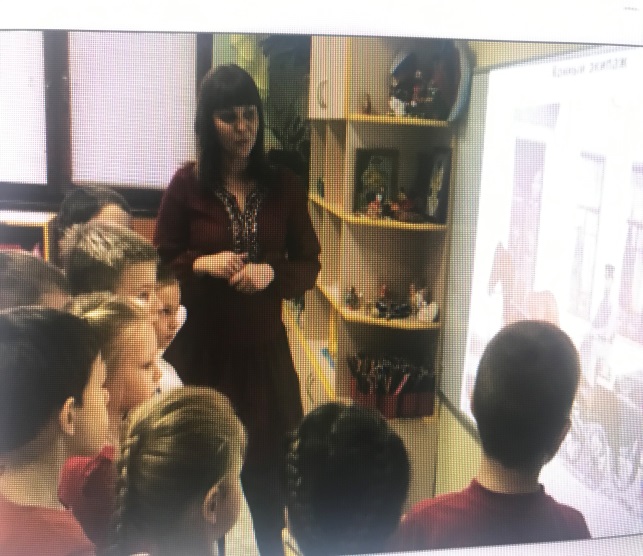 ИКТ технология
 (анимации, слайдовые презентации, интерактивные экскурсии по Великобритании и её достопримечательностям, знакомство с праздниками, традициями и обычаями)
Метод индивидуального авансирования успеха
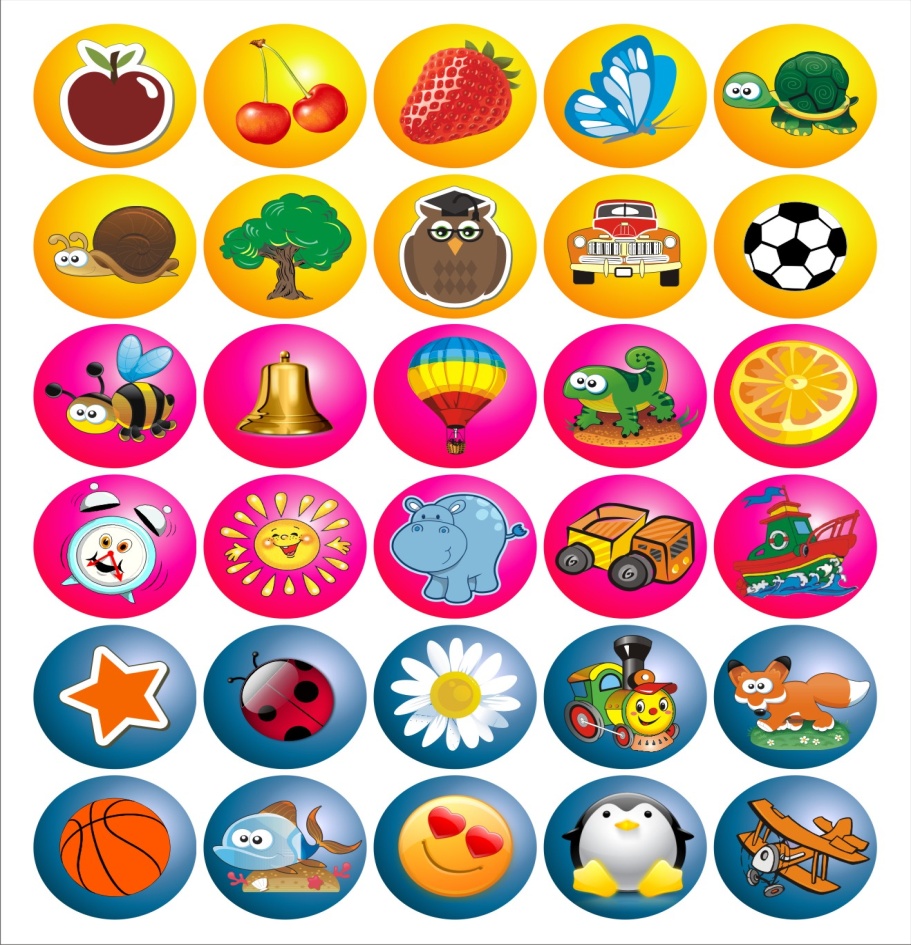 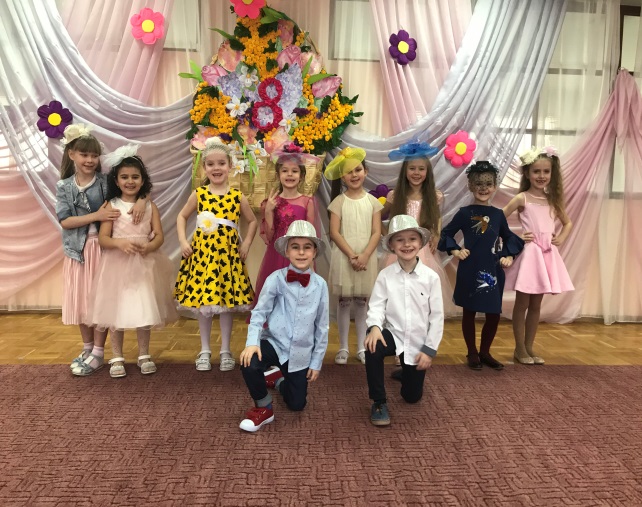 Проектно-исследовательская технология
 (реализация знания языка воспитанниками  на праздниках, показ инсценировок, спектаклей, декламация, словотворчество)
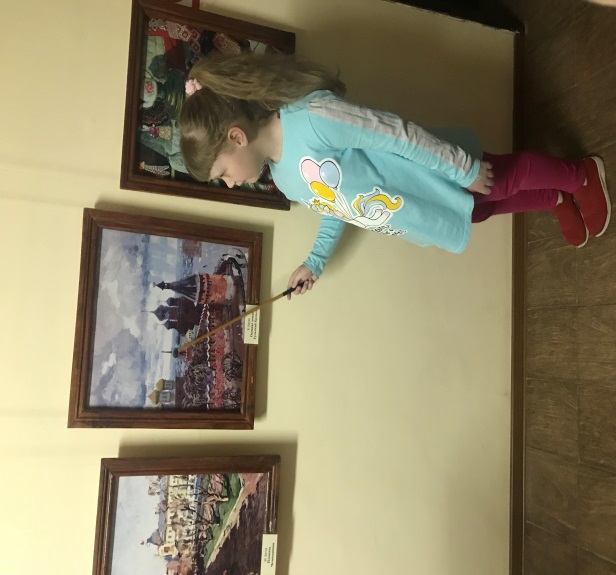 Технология интегрированного занятия
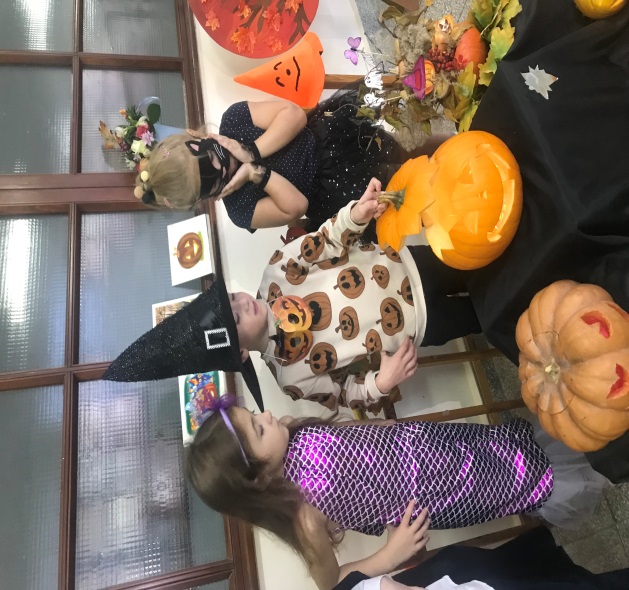 Педагогика сотрудничества
(Сотрудничество и сотворчество детей и взрослых при подготовке к праздникам, конкурсам с международным участием, открытым занятиям, изготовление поделок, рисунков, аппликаций)
За последнее  десятилетие была проделана огромная работа. Если на начальном этапе были споры о нужности английского языка в дошкольной образовательной системе, то с каждым годом, анализируя свою деятельность по проведённым мониторингам видно, как успешны дошкольники в овладении английским языком. Десять лет назад были другие дети, сейчас  в эпоху стремительного развития информационных ресурсов, дети взрослеют раньше и просто необходимо менять приоритеты дошкольного образования и идти в ногу со временем.
2020-2021
2018-2019
2017-2018
2019-2020
2021-2022
92%
94 %
96 %
98 %
99%
С сентября 2021 года наш образовательный центр «Поколение будущего» №58 присоединился к реализации регионального пилотного проекта «Современные дети». Проект предполагает осуществление дополнительных общеразвивающих программ по направлениям: Английский язык, Краеведение, Информатика, Шахматы и отлично вписывается в нашу уже созданную ранее образовательную базу. Включаясь в  проект по принципу преемственности, мы  продолжаем обучение английскому языку выпускников дошкольных отделений ЦО №58 «Поколение будущего». Взаимосвязь предложенных модулей проекта «Английский язык для детей» и «Родной край глазами детей» определена, программа «Современные дети» предоставила нам  удобную трансформацию предлагаемого содержания и методики образовательной деятельности, через подробно разработанный программно-методический комплекс дошкольного образования.
Модуль
 «Английский язык для детей»
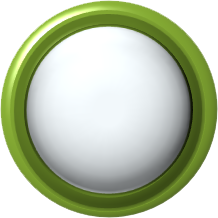 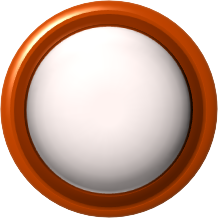 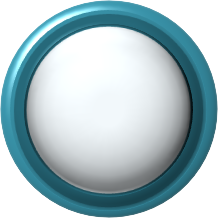 Модуль
 «Родной край глазами детей»
Региональный пилотный проект «Современные дети»
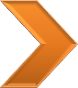 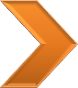 Взаимосвязь модулей
Наряду с предложенными образовательными программами мы создали новые:- Дополнительная общеобразовательная общеразвивающая программа социально-гуманитарной направленности «Kidish Club» для детей  от 6 – 7 лет. Новизна программы состоит в том, что она объединяет в себе игровые технологии и использование интерактивных ресурсов, медиа-пространства. - Дополнительная общеобразовательная общеразвивающая программа  «Мы - туляки, мы - земляки» для детей подготовительного дошкольного возраста. Данная программа по краеведению предполагает разработку занятий по знакомству с историей и культурой Тульского края и родного города Тулы, способствует приобщению дошкольников к их культурному и историческому наследию, тульским промыслам, национально-культурным традициям, знакомству с известными людьми Тульского края и Тулы. Национально-региональный компонент программы решается на каждом занятии. Кроме того, программа интегрировано выполняет задачи социально-личностного приоритетного направления ДОУ. Эта методическая разработка помогает использовать краеведческий материал на занятиях по иностранному языку. Маленькие лингвисты учатся проводить мини-экскурсии на вернисаже в городе мастеров, участвовать в творческих проектах на тему «Я – экскурсовод по родному городу».
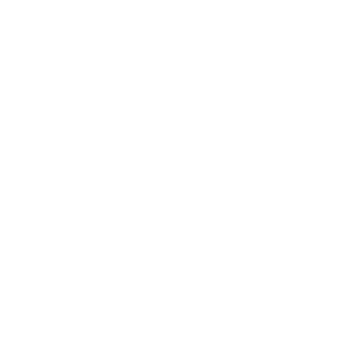 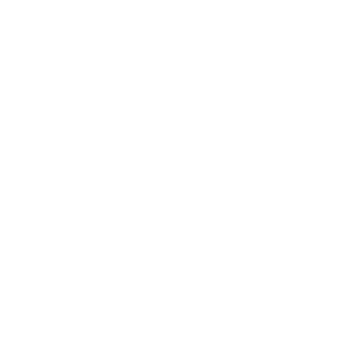 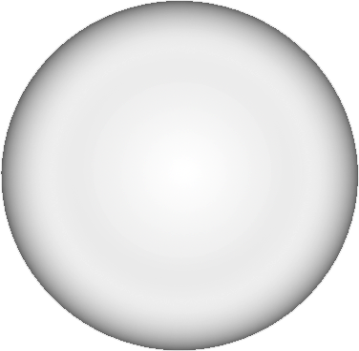 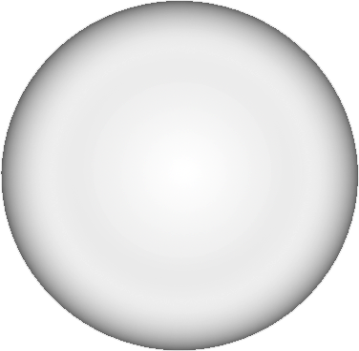 Программа «Мы-туляки,   мы-земляки»
Модуль «Родной край глазами детей»
Модуль
«Английский язык для детей»
Программа
 «Kidish Club»
Взаимосвязь данных модулей на сегодняшний день актуальна. Наш город становится всё красивее. К старинным памятникам и музеям присоединяются новые интересные музеи. В центре Тулы, рядом с Кремлем появился целый музейный квартал. Тула привлекает все больше туристов, как из России, так и из других стран, поэтому экскурсии нужны и на русском, и на английском языке.
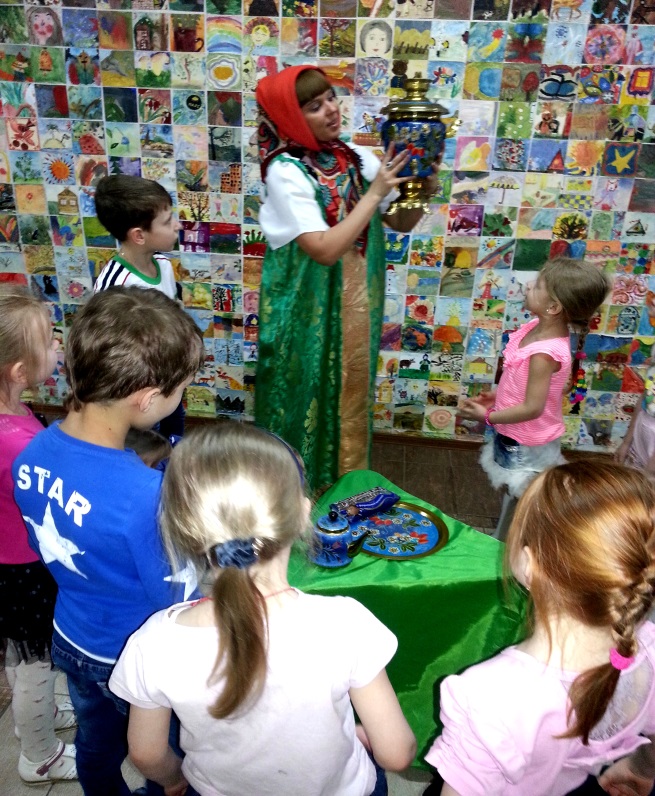 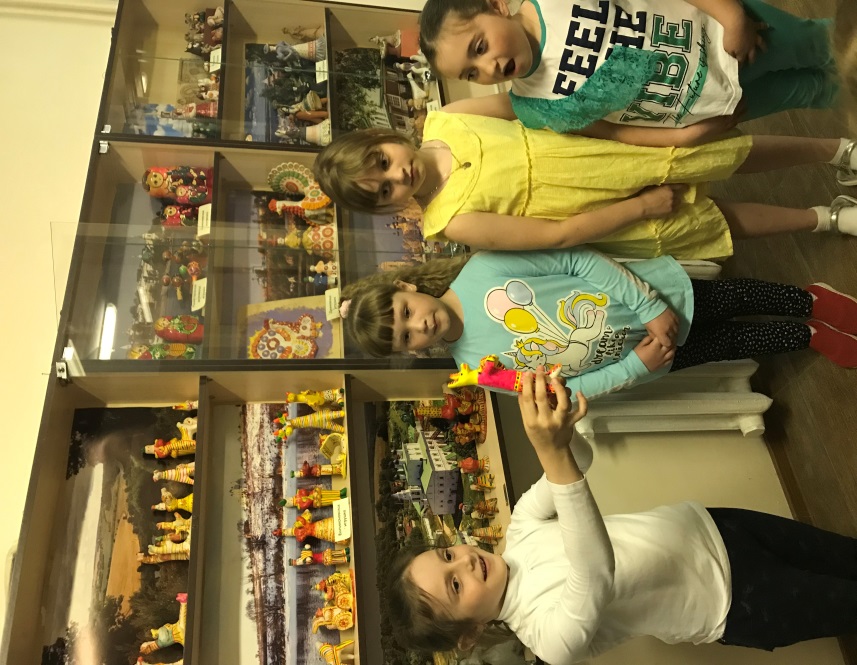 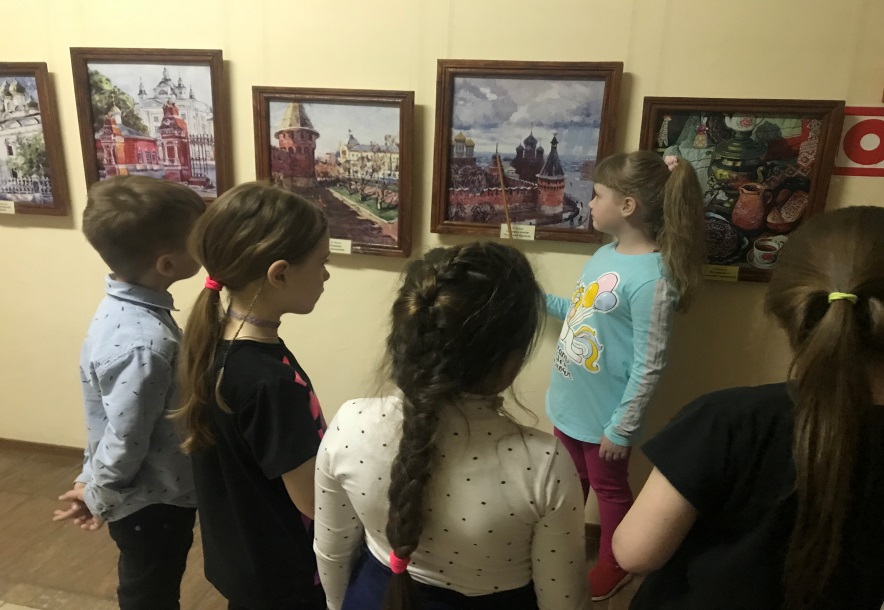 Спасибо за внимание!